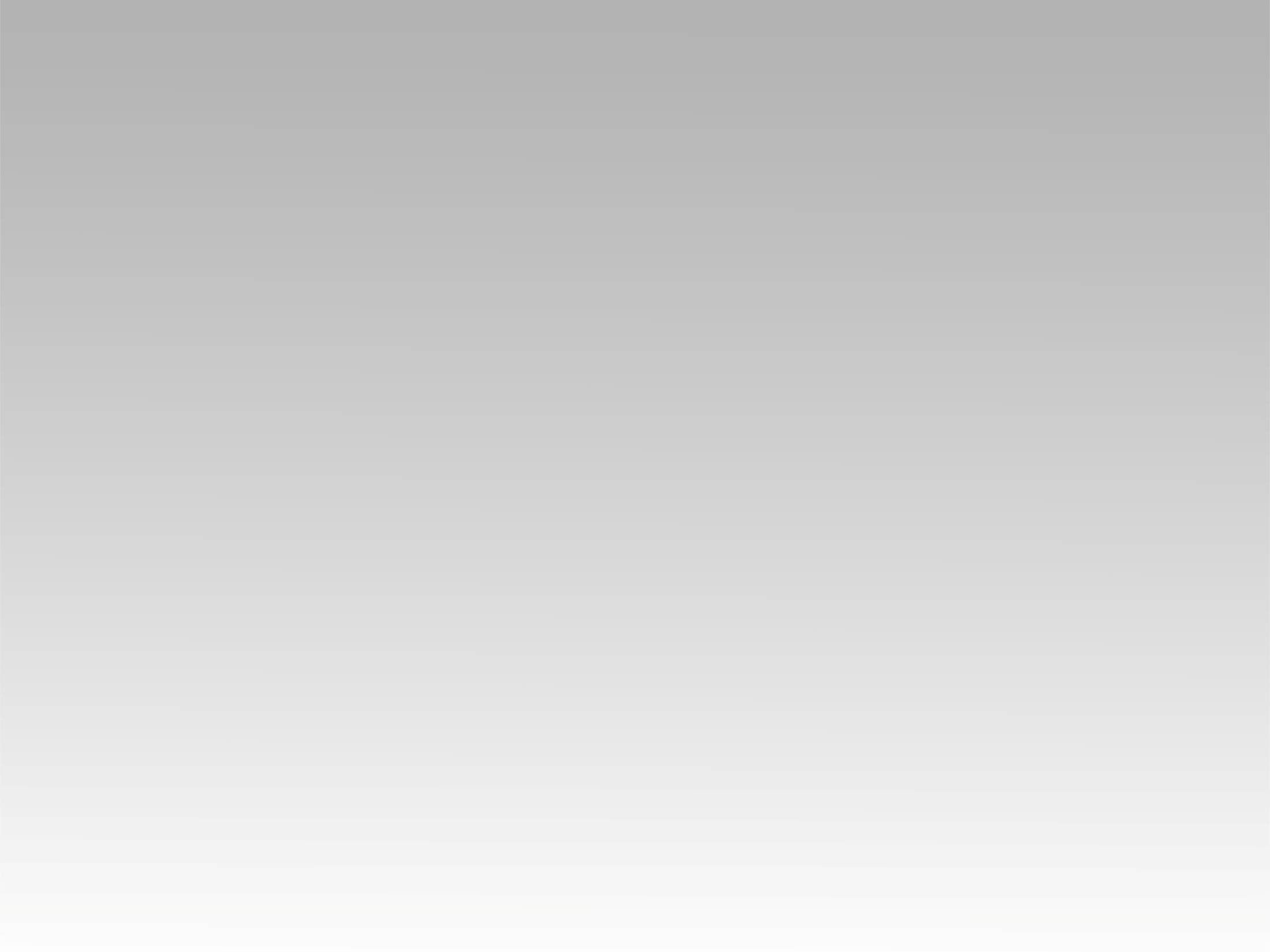 ترنيمة
احمدك من كل قلبي
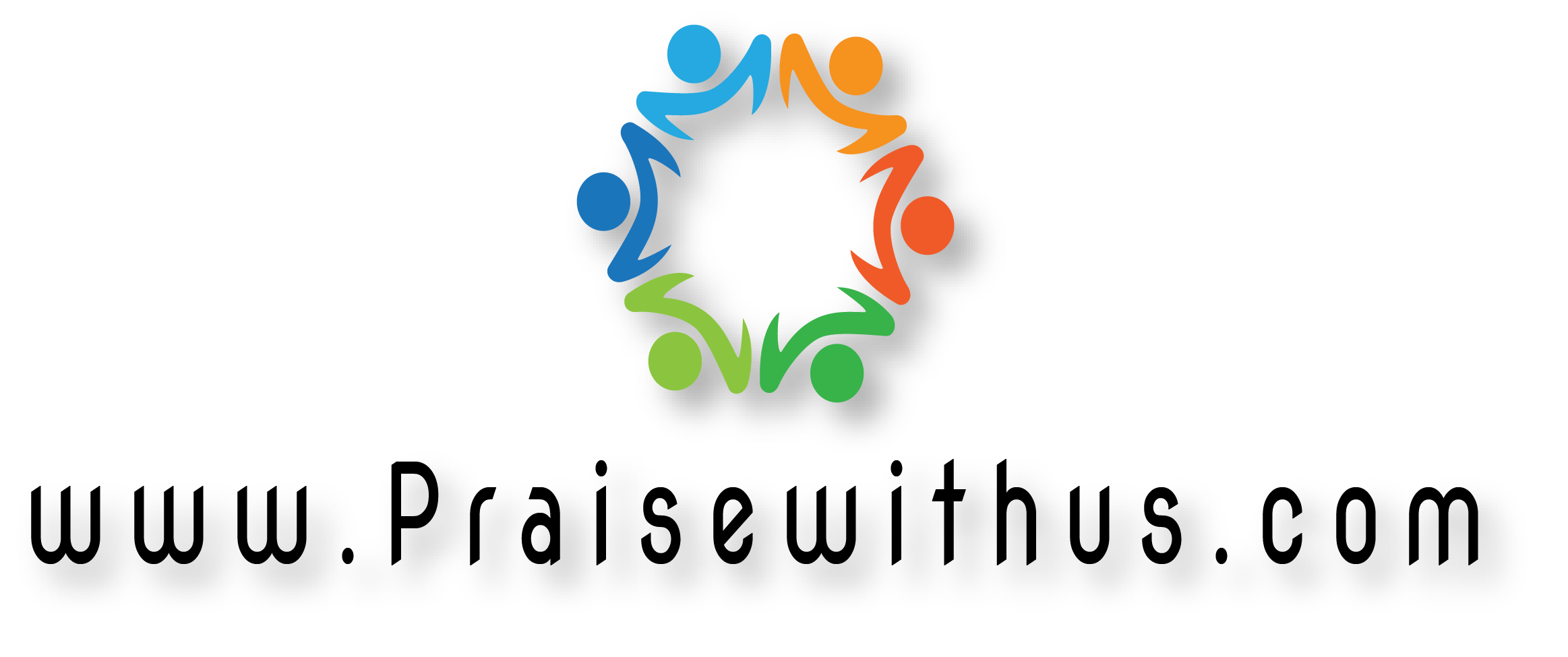 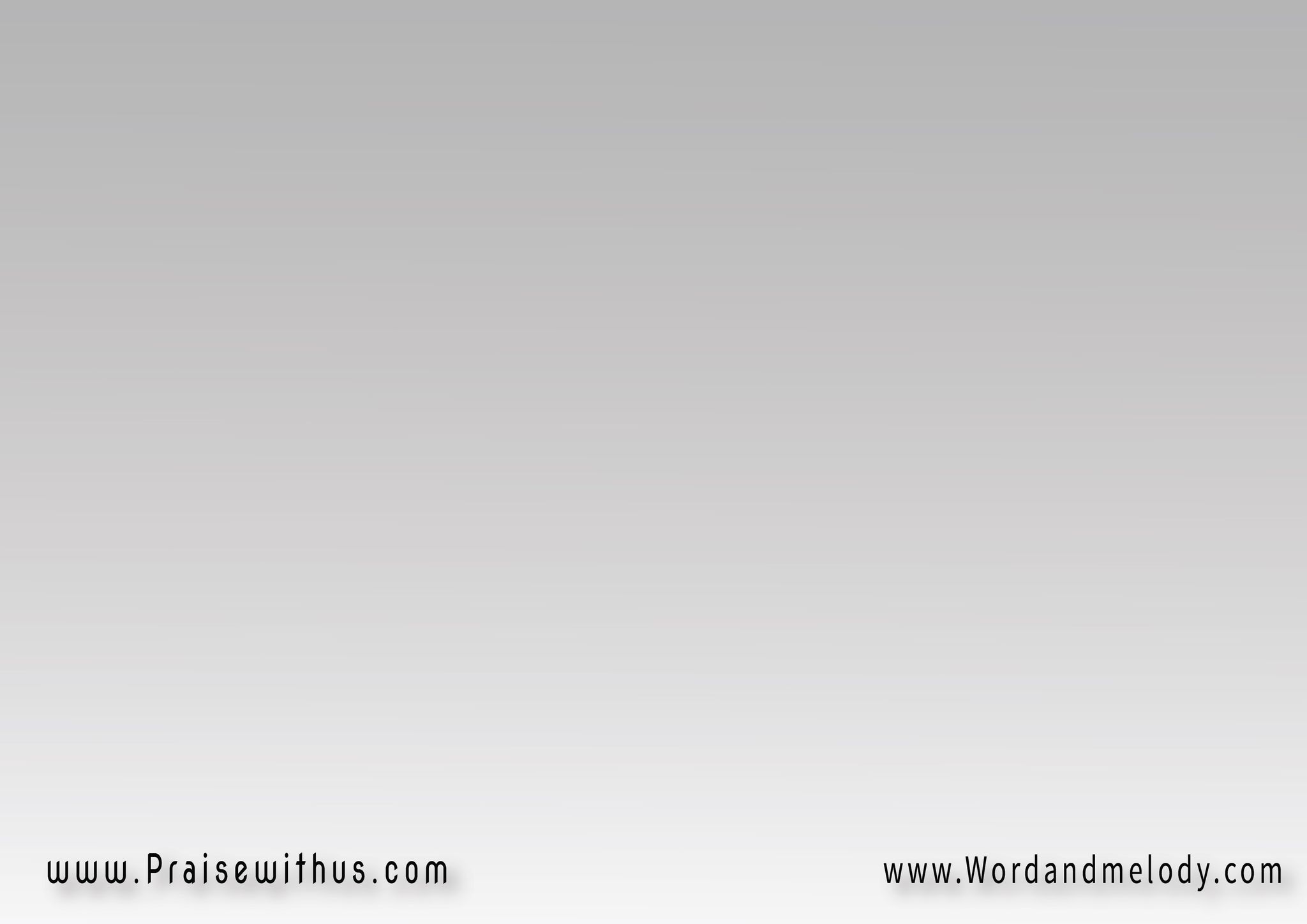 أحمَدُكَ مِن كُلِّ قلبي
قُدَّامَ الآلِهَةِ أُرَنِّمُ لكَأسجُدُ في هَيكَــــــلِ قُدْسِكَوَأحمَدُ اِسمَكَ عَلى رَحمَتِكَ
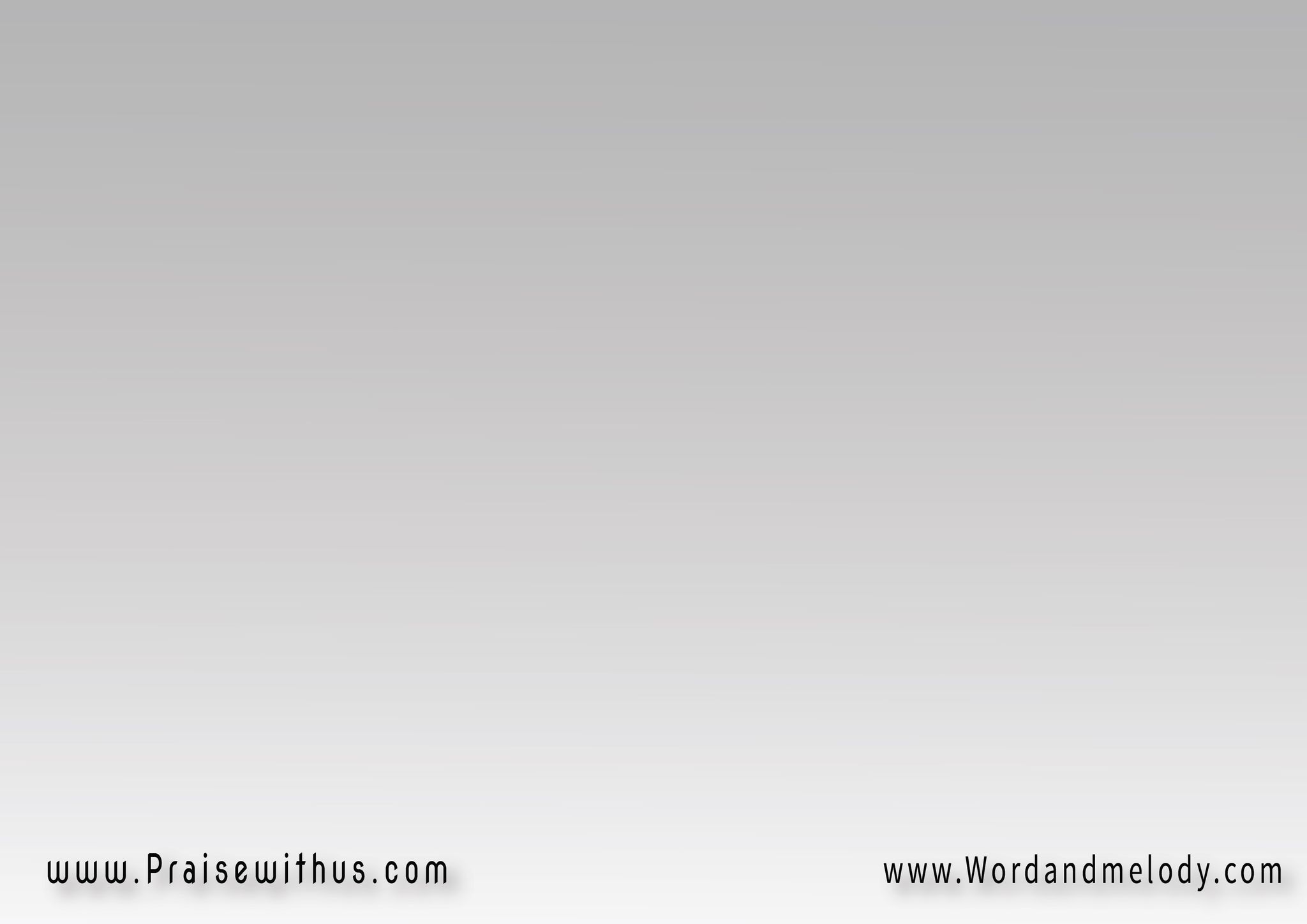 فإن سَلَكتُ في وَسطِ الضِّيـقِفي وَسطِ الضِّيقِ تُحيينـــــــيعَلى غَضَبِ أعدَائي تَمُدُّ يَدَكَ وَتُخَلِّصُنــــــــــــــــي يَمِينُكَ
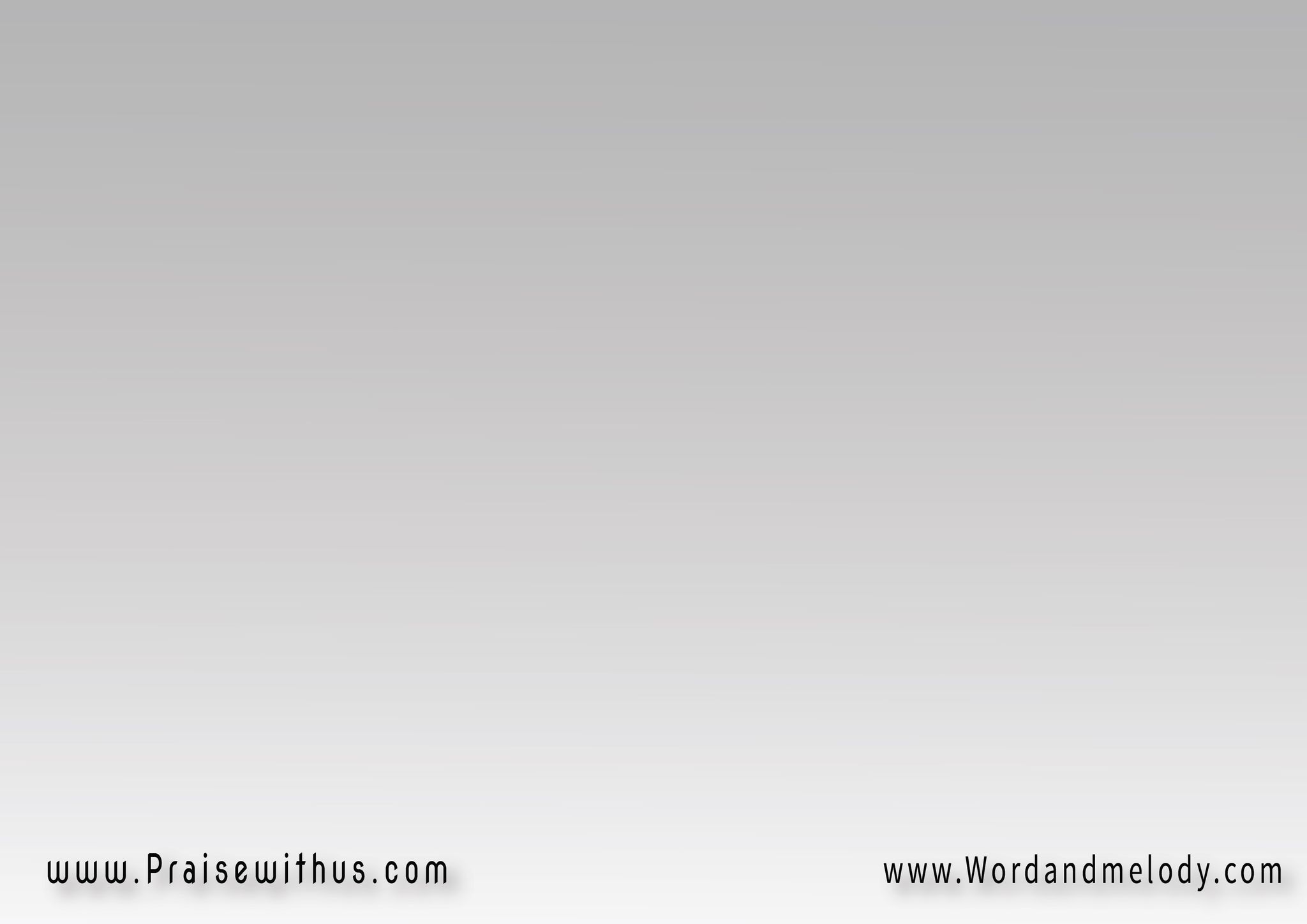 (الرَّبُّ يُحَامِــــــــي عَنِّي)3(يارَبُّ رَحمَتُكَ إلى الأبَد)2 الرَّبُّ يُحَامِي عَنِّـــــييارَبُّ رَحمَتُكَ إلى الأبَد
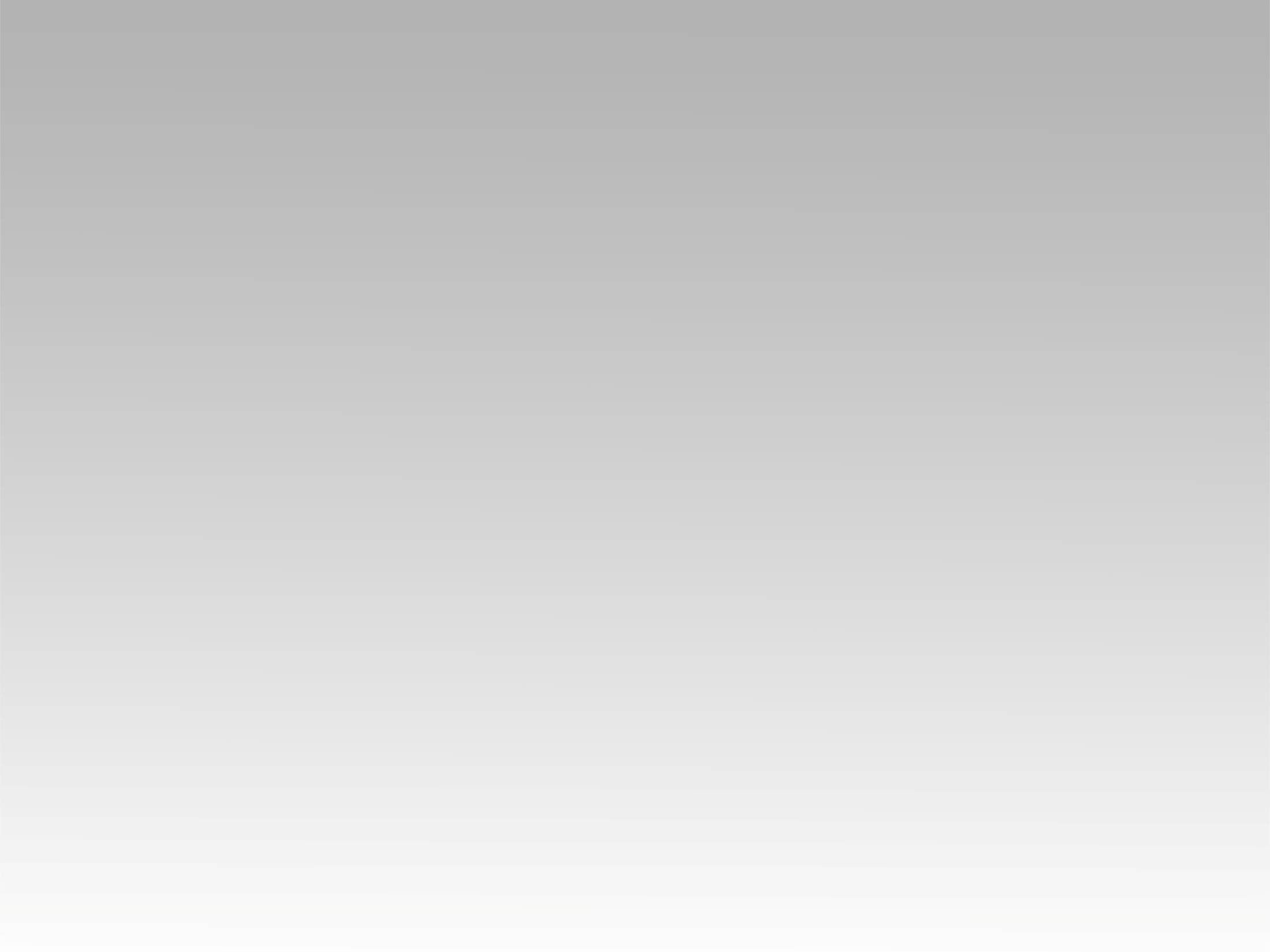 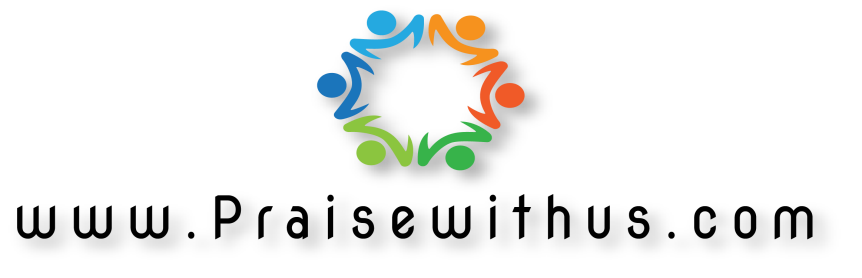